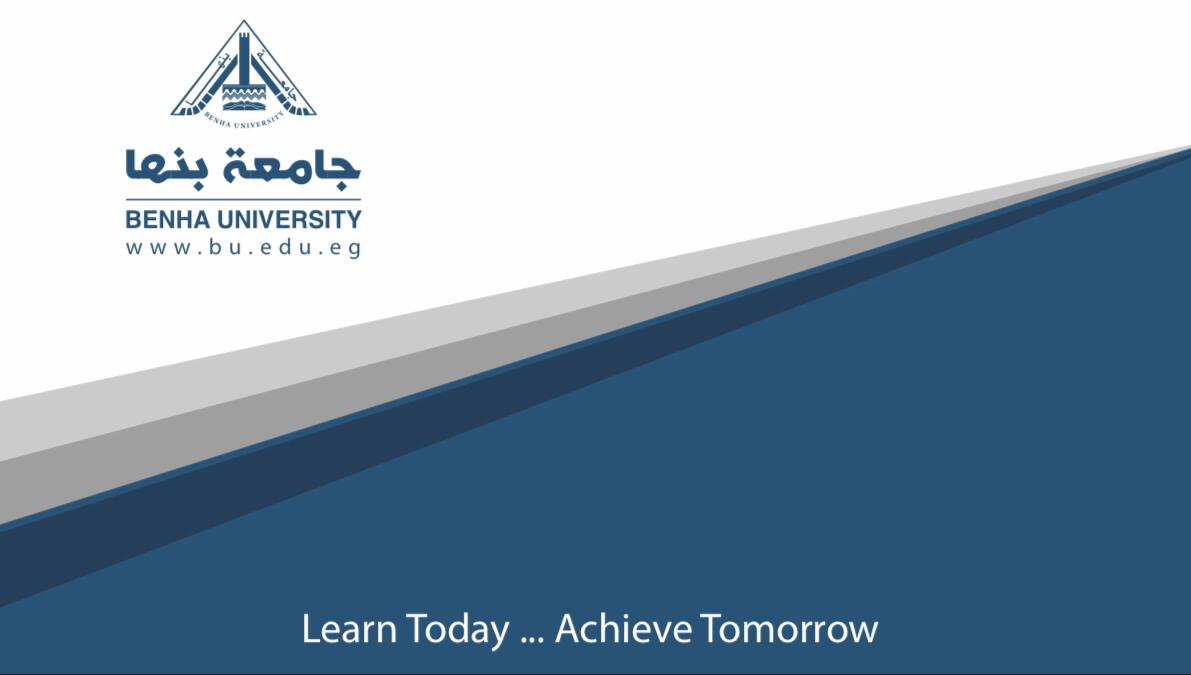 قسم اللغة الإنجليزية
الفرقة الثالثة
تاريخ اللغة
د/منة محمد سلامة المصري
2020
Early Modern vocabulry
Borrowings in the Early New English
French borrowings in Early New English are somewhat different from those taken in Middle English. Here we may find words from the military sphere, words connected with leisure, pastime and games, culinary terms and so on. 
Examples:
apricot 1545-55 
attack 1590-1600 
avenue 1590-1600 
ballet 1660-70
 ballot 1540-50
Borrowing Italian words at this period is explained by great influence of Italy in certain spheres of life. Italian architecture, music, banking and military affairs exelled in those times.
Examples:
macaroni 1590-1600 
madrigal 1580-90 
manage 1555-65 miniature 1580-90
 Latin borrowings were especially numerous:
applause 1590-1600 
class 1590-1600 
consultation 1540-50 
demolition 1540-50 
formula 1575-85 
gymnasium 1590-1600
 horizon 1540-50
Words that in the 17th Century Had Meaning different from What They Have Now
We cannot overlook mighty semantic changes that go on permanently in the language.
ABROAD away, apart                           
 ADDRESS to prepare oneself              
    ADVERTISEMENT admonition           
   ALLOW to approve           
    ANTICK the fool in the old plays          
    APPOINTMENT preparation APPREHENSION opinion
ARGUMENT subject                      
  ATTEND to listen to                       
      AUTHENTIC clothed with authority     
  AWFUL worshipful                   
  AWKWARD contrary 
BATTLE army                             
     BILL a bill-hook, a weapon      
    BUXOM obedient                            
   CALCULATE prophesy             
     CAN to know, be skillful in                     
    CEASE decease 
CENSURE judgment                     
   CENSURE to judge, criticize